Keresztmetszeti adatgyűjtés a hajléktalanságról és az otthontalanságról az Európai Unió városaiban:közös módszertan kidolgozása
Balatonföldvár
2024. 09. 04.
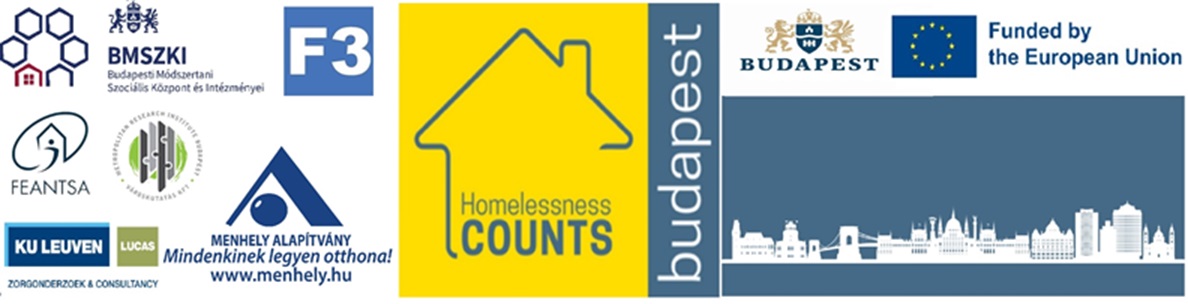 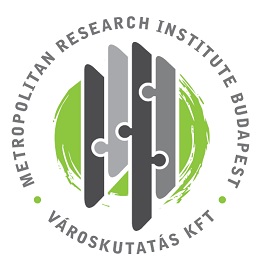 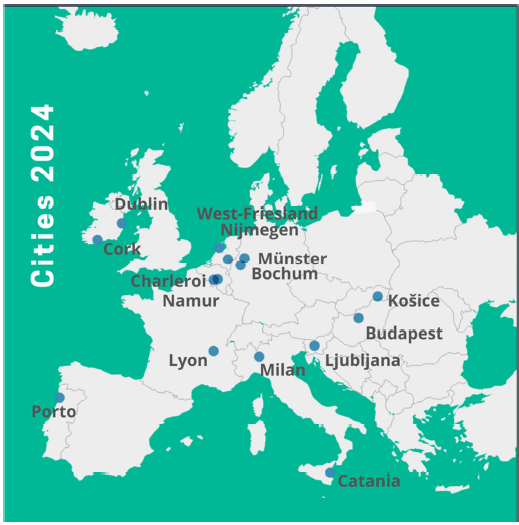 A kutatás – 2024-es év
CÉLOK
(1) a hajléktalanság és otthontalanság közös operatív definíciójának és közös adatgyűjtési módszertanának a meghatározása, 
(2) a közös adatgyűjtési módszertan városi szintű tesztelése a különböző tagállamokban.

HELYSZÍNEK
10 ország 15 városa

PARTNEREK
Kutatóintézetek, civilek, szolgáltatók
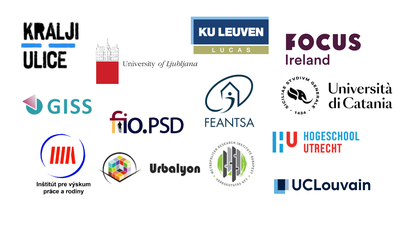 Az adatgyűjtés
A cél
az ETHOS LIGHT 1-3 kategóriába eső csoportokat a lehető legteljesebb mértékben lefedjük, 
további ETHOS LIGHT (pl. 5 és 6) csoportokat is feltérképezzünk
ETHOS Light kategóriák
Alapkérdések a kutatásban
Mekkora a hajléktalanság / otthontalanság mértéke a résztvevő városokban 2024-ben?
Mely csoportokról milyen társadalmi-gazdasági jellemzőket tudunk?
Mi a megfelelő és megvalósítható kutatási módszer ennek a mérésére? 
Sok helyen új téma: ETHOS 5/6
Mit tudunk azoknak az ügyfeleknek a lakhatási helyzetéről és egyéb társadalmi jellemzőiről, akik „kívülről” érkeznek, azaz nem a hajléktalanellátás szállást nyújtó szolgáltatásai valamelyikének az ügyfelei?
Október 3-11. BUDAPEST ÉS VIDÉKI VÁROSOK EGYIDŐBEN
Kérdőíves kutatás, illeszkedve a „Február Harmadika” kutatás hagyományaihoz
A nemzetközi kutatás kötelező kérdései
A Február Harmadika Munkacsoport közös kérdései, amelyet minden intézményben kérdezünk

CSAK BUDAPEST:
Ezeken felül:
A melegedők nem szállón élő ügyfeleinek lakhatási helyzetének felmérése
A CSÁO-k kiegészítő kérdései
Közterületi hajléktalanság felmérés a belső kerületekben október 11-én éjszaka
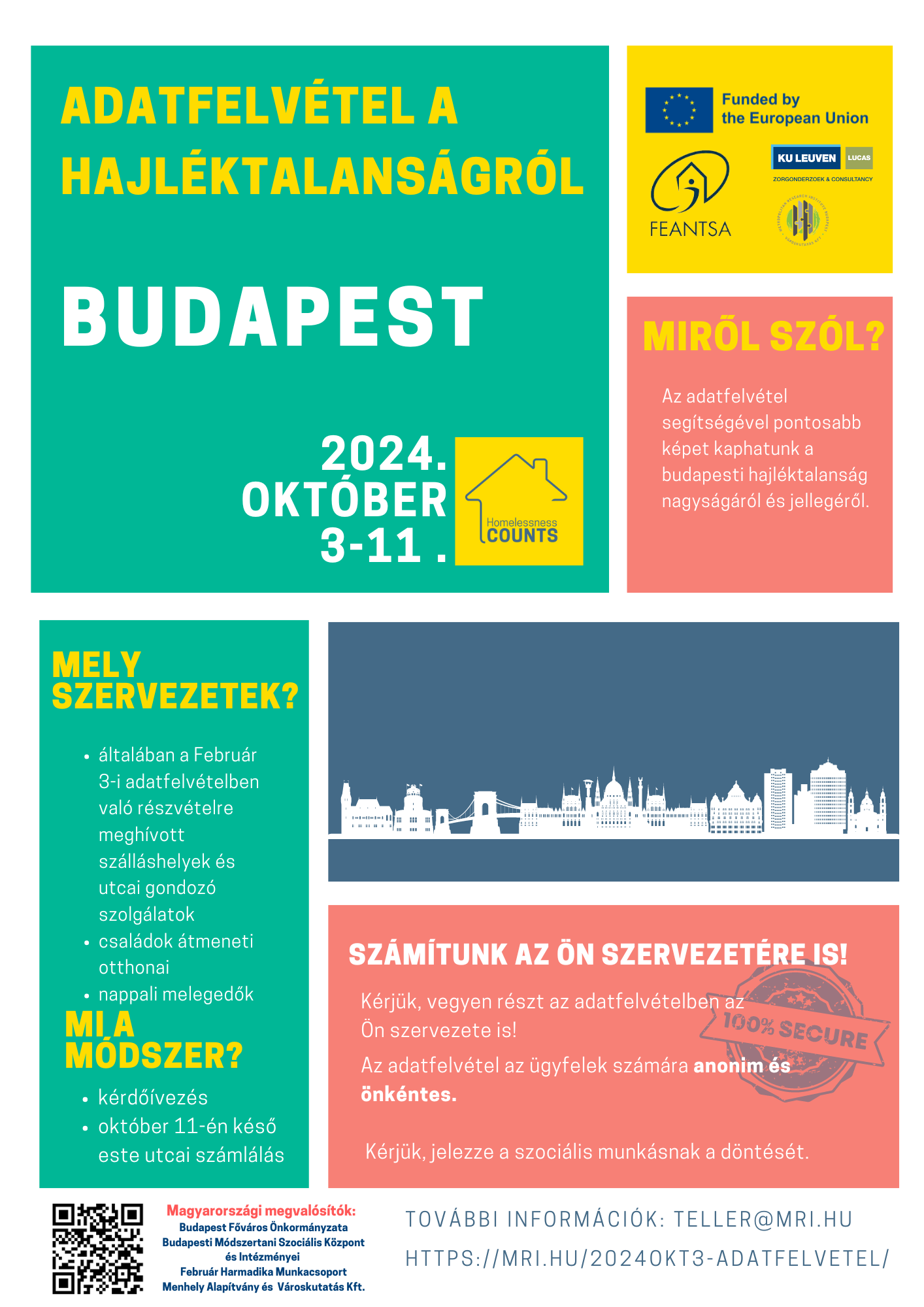 Elérhetőségek
Gurály Zoltán
zoltan.guraly@gmail.com 
+36209345821

Teller Nóra
teller@mri.hu
+36305761449
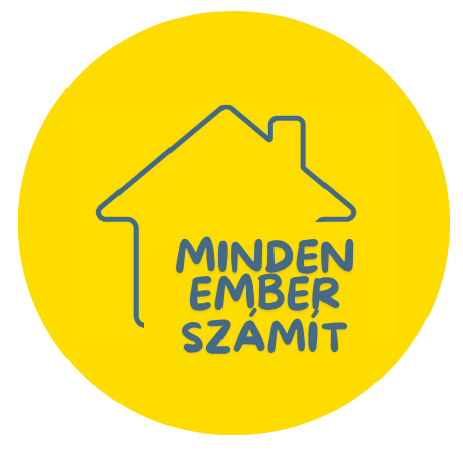 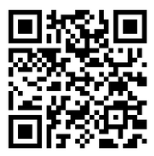